Работы по академической и декоративной живописи студентки 301 группы Минаковой Ольги
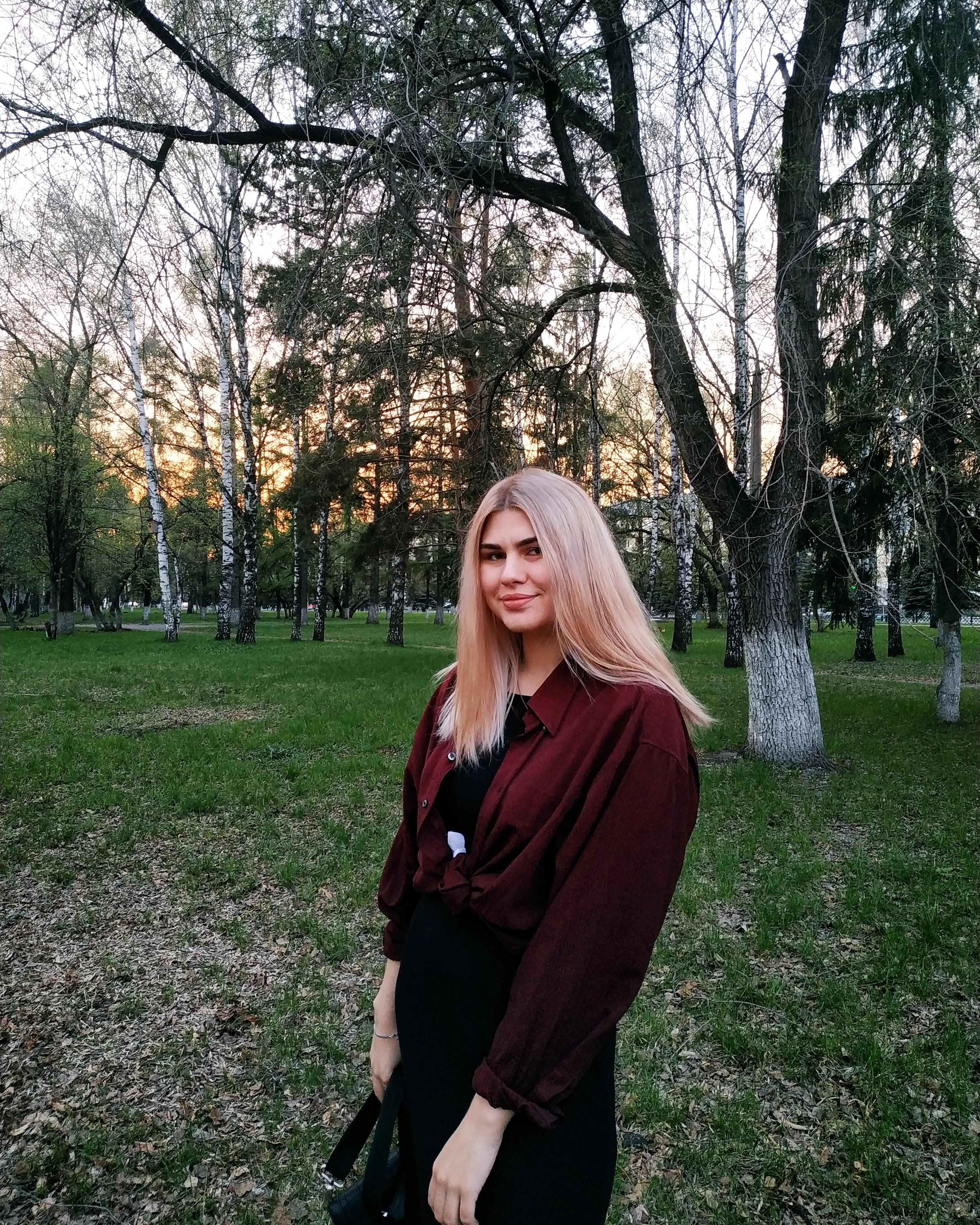 Задание 2. Живописные наброски  головы натурщика.
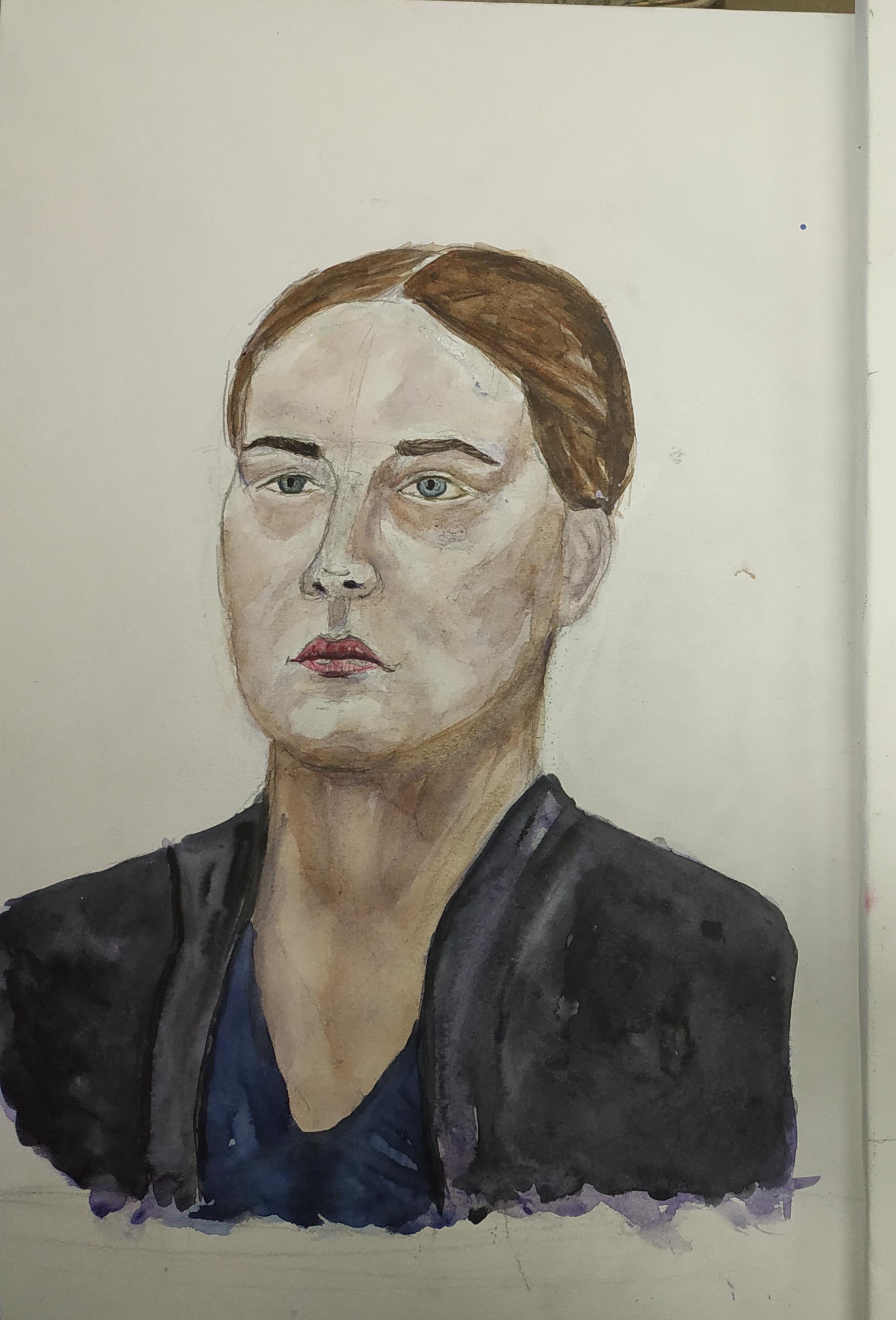 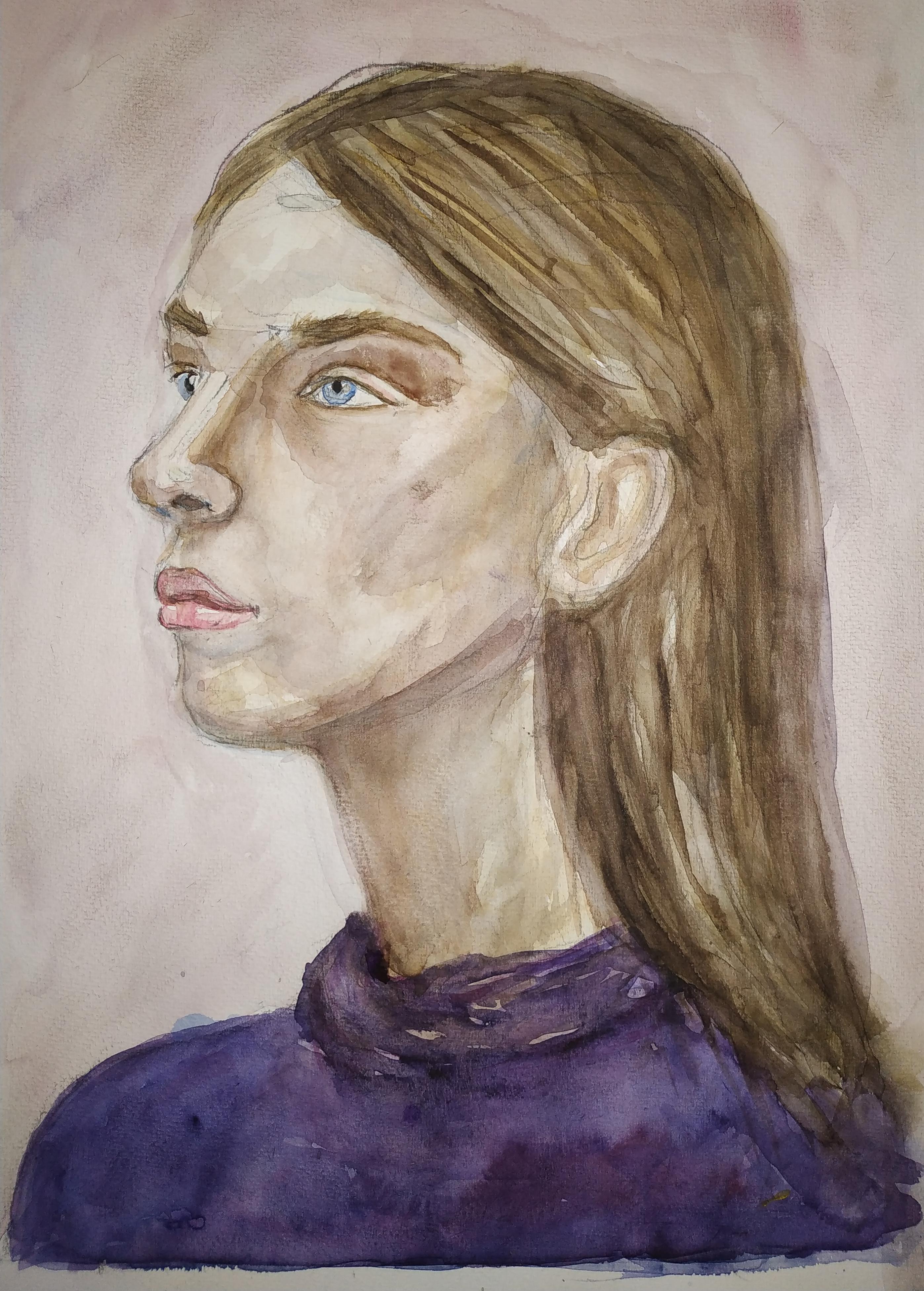 Задание 3. Женский портрет.
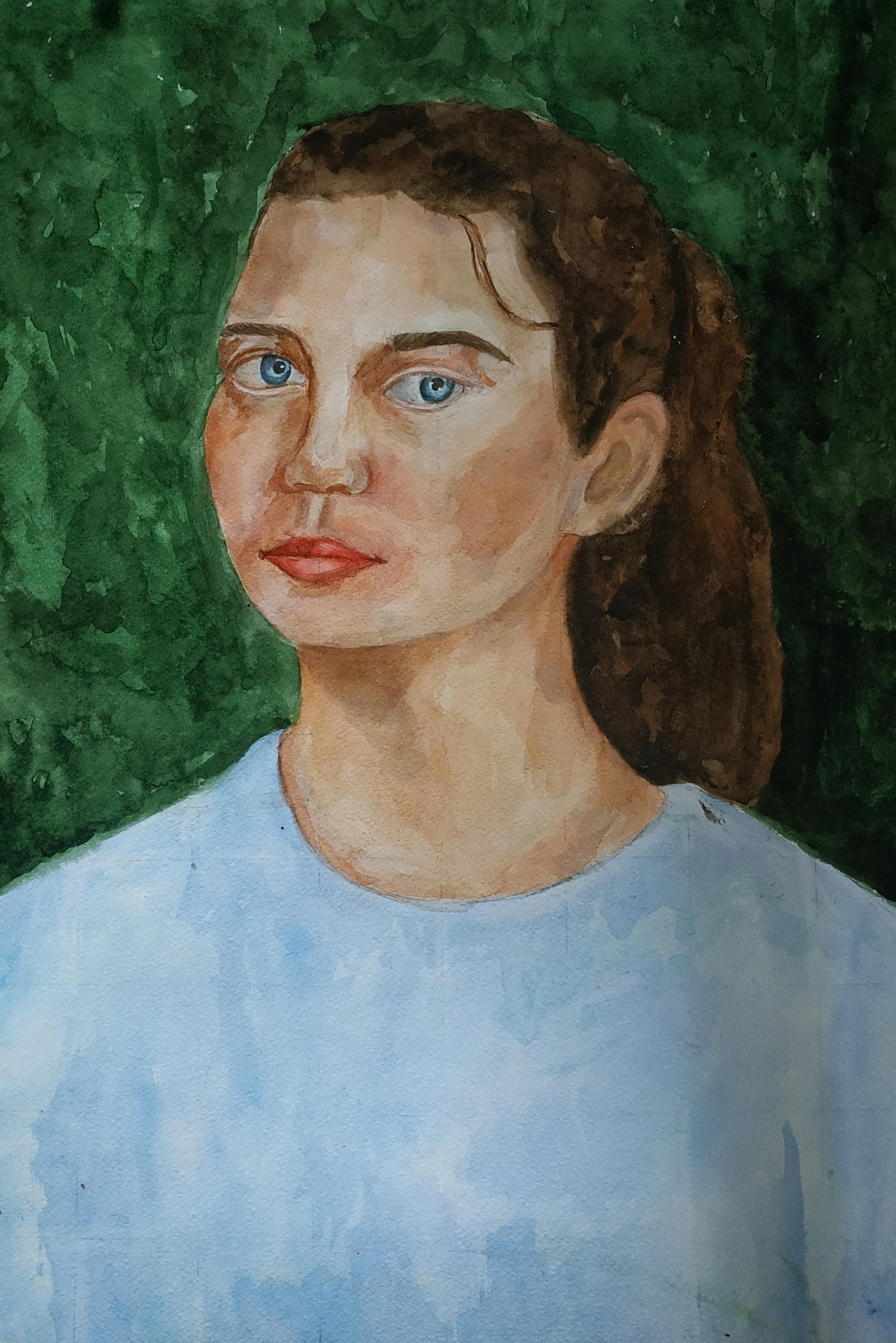 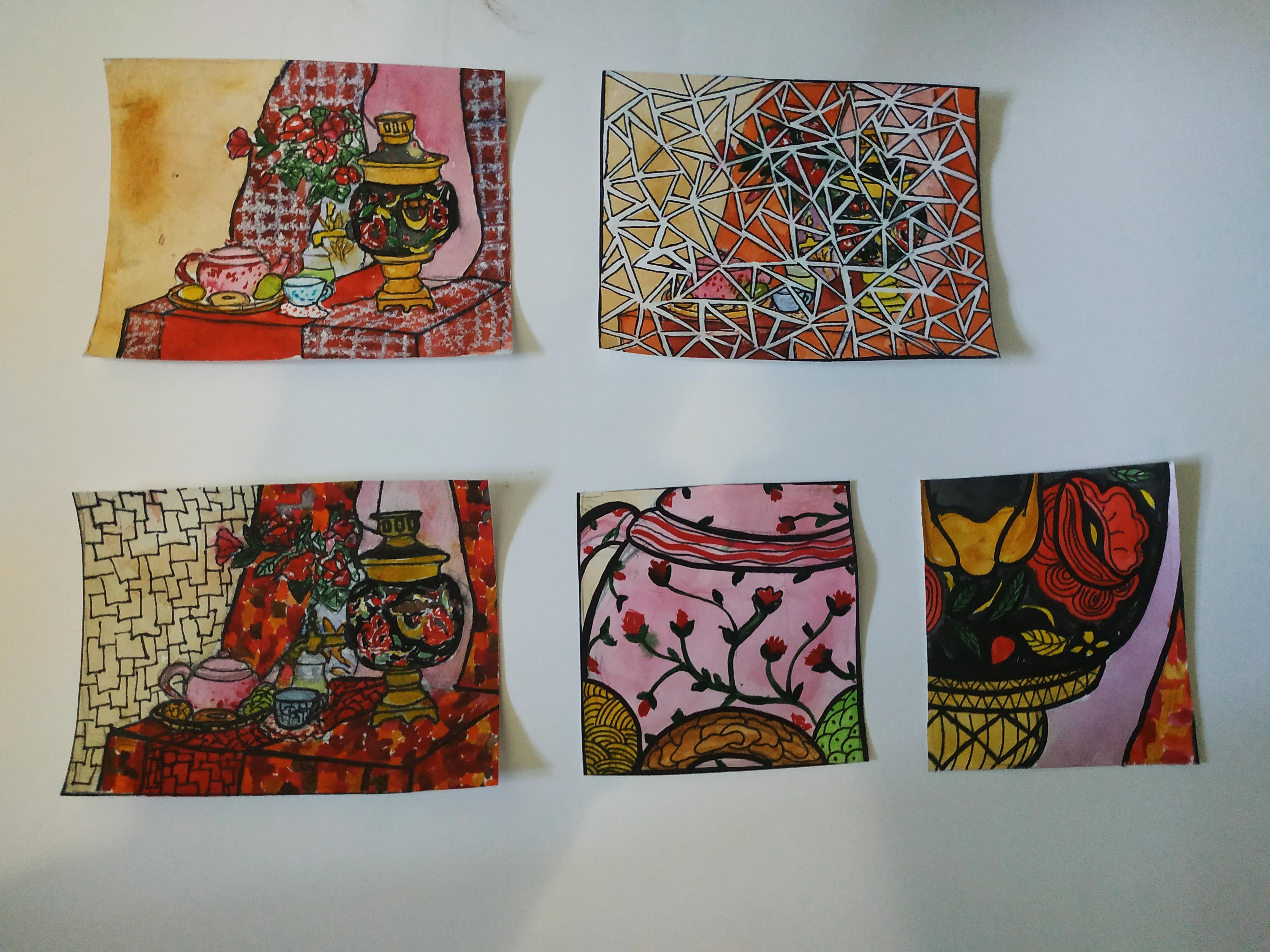 Эскизы к декоративному решению тематического натюрморта «Чаепитие».
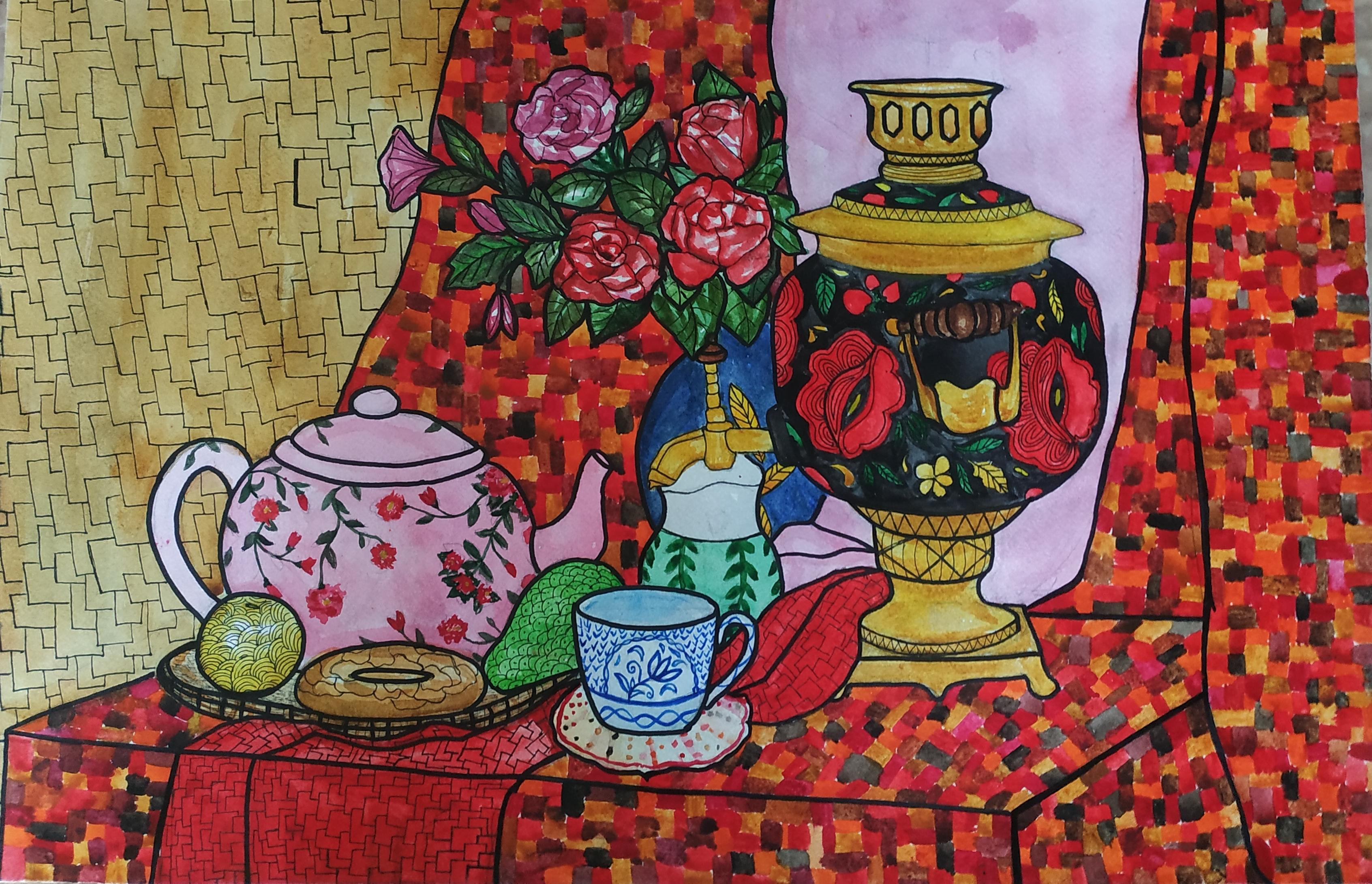 Задание 5.
Декоративное компазиционное решение тематического натюрморта «Чаепитие».
Задание 6. Живописные наброски фигуры человека.
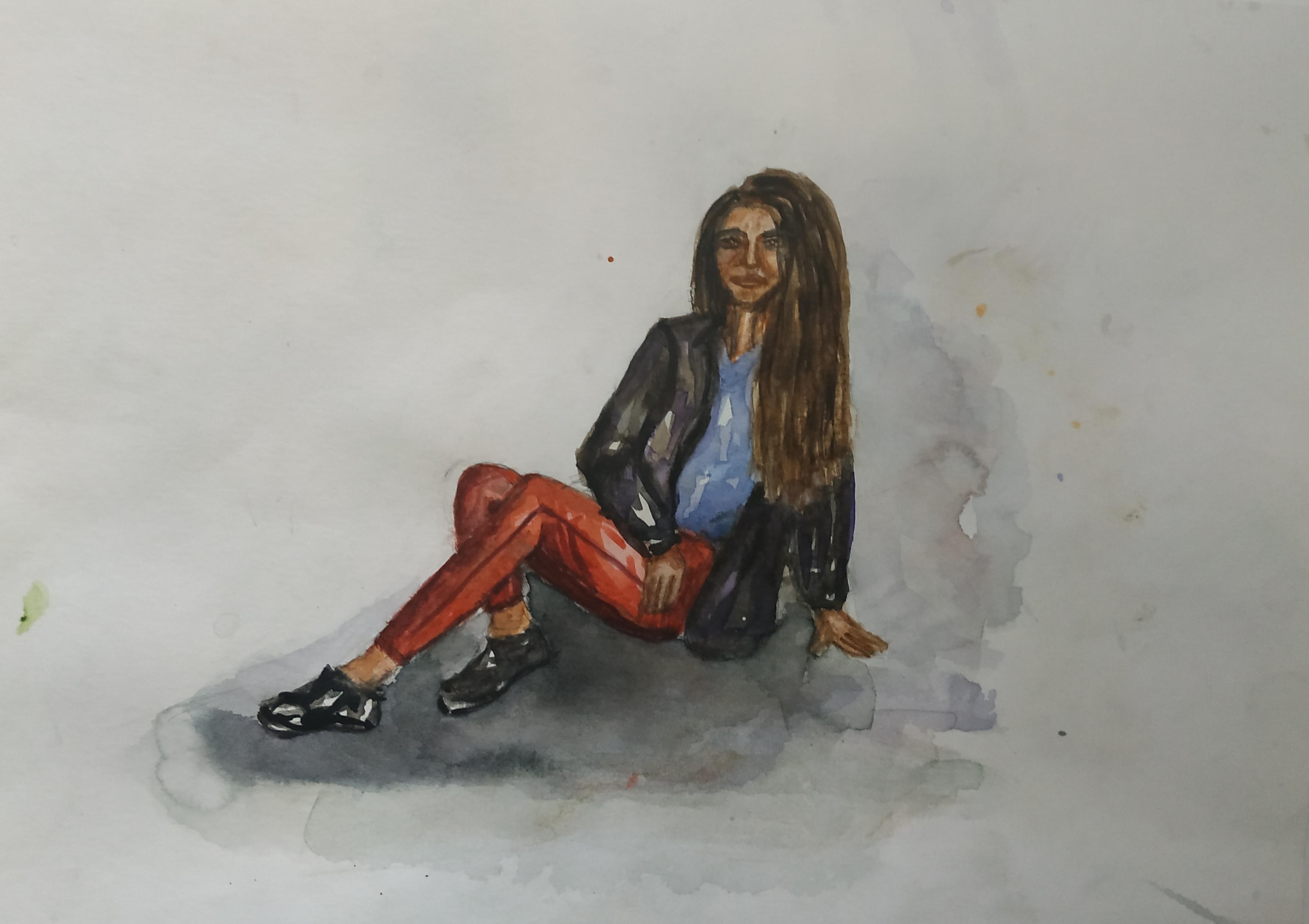 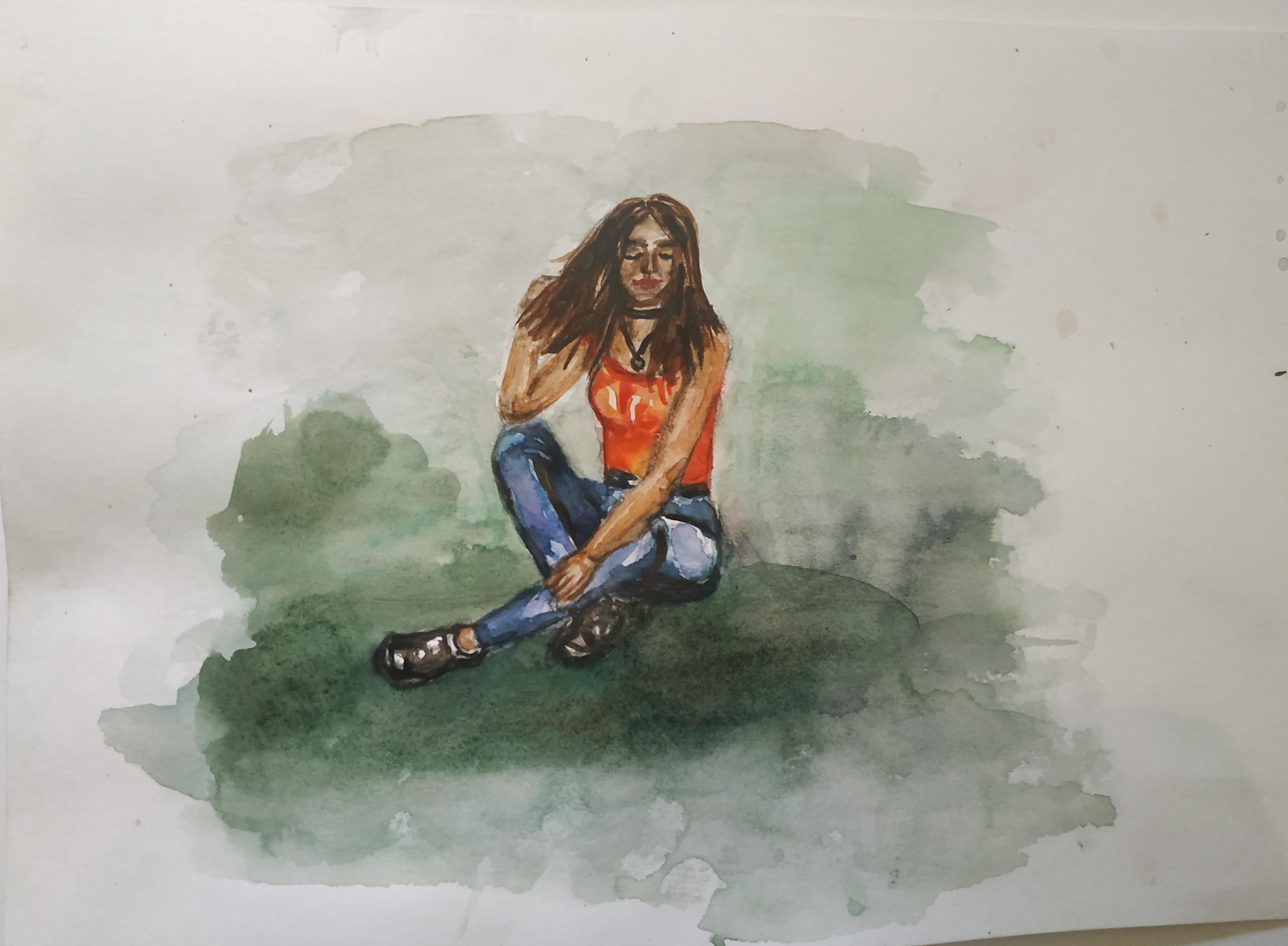 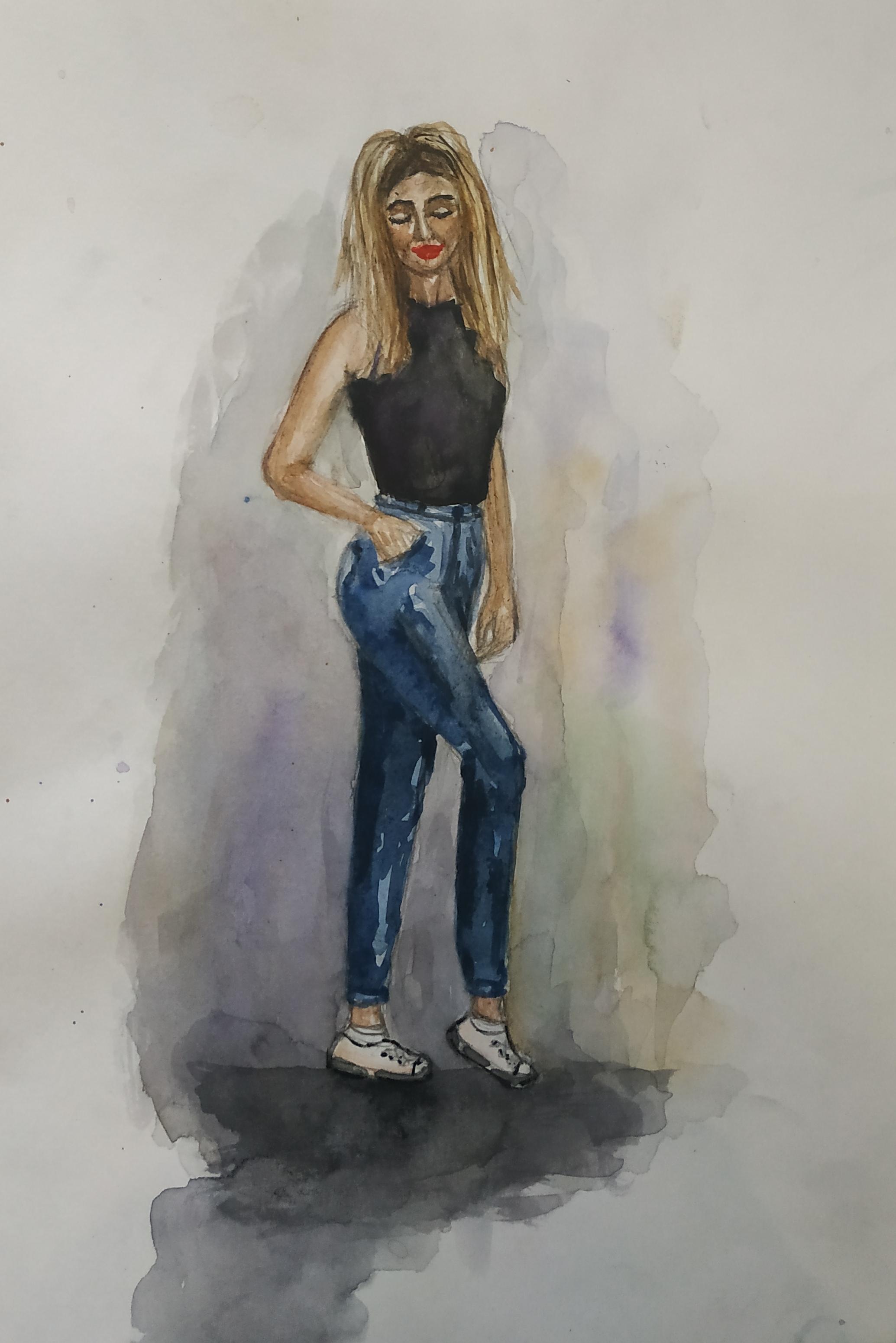 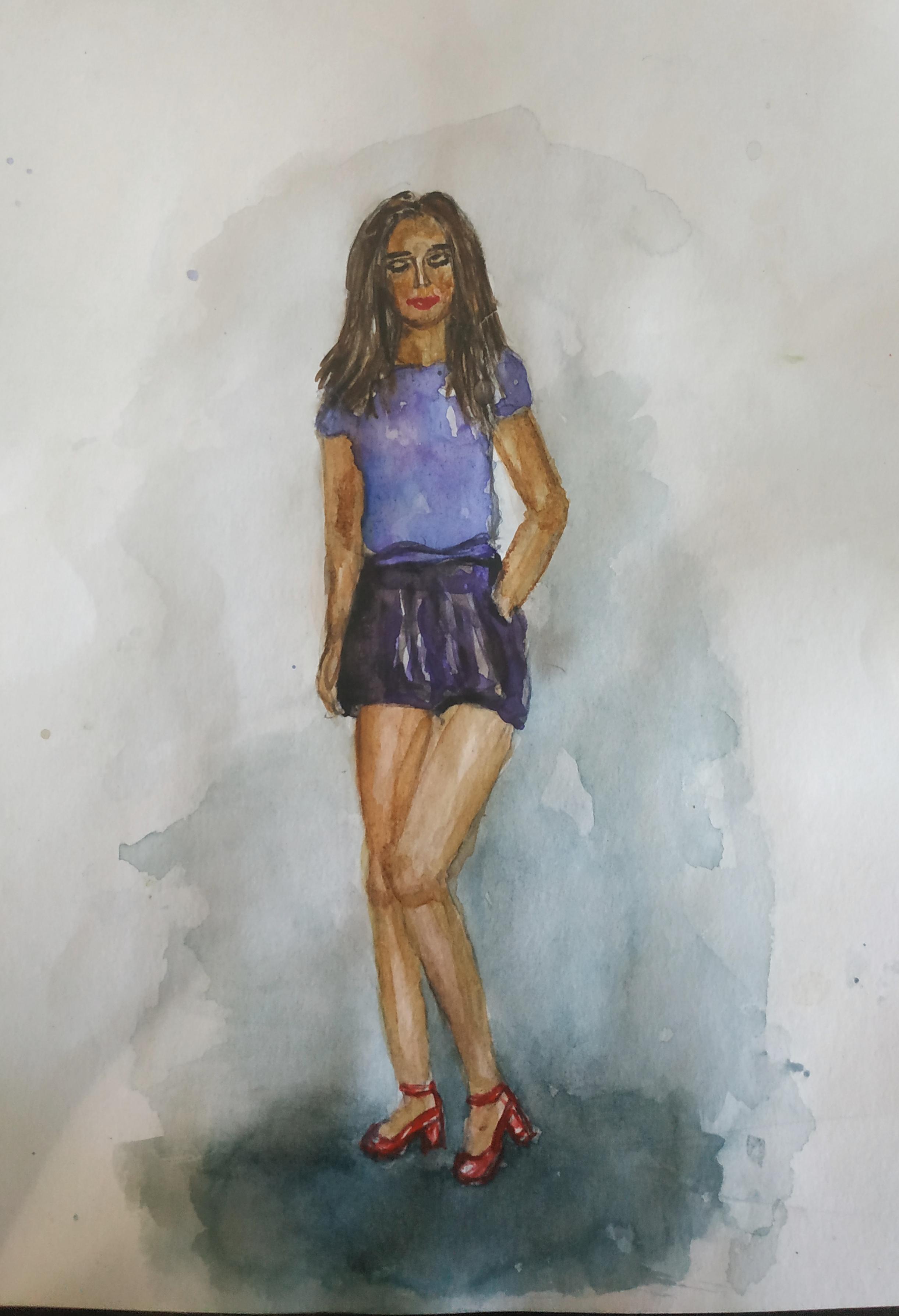 Задание 7. Фигура в национальном костюме (копия).
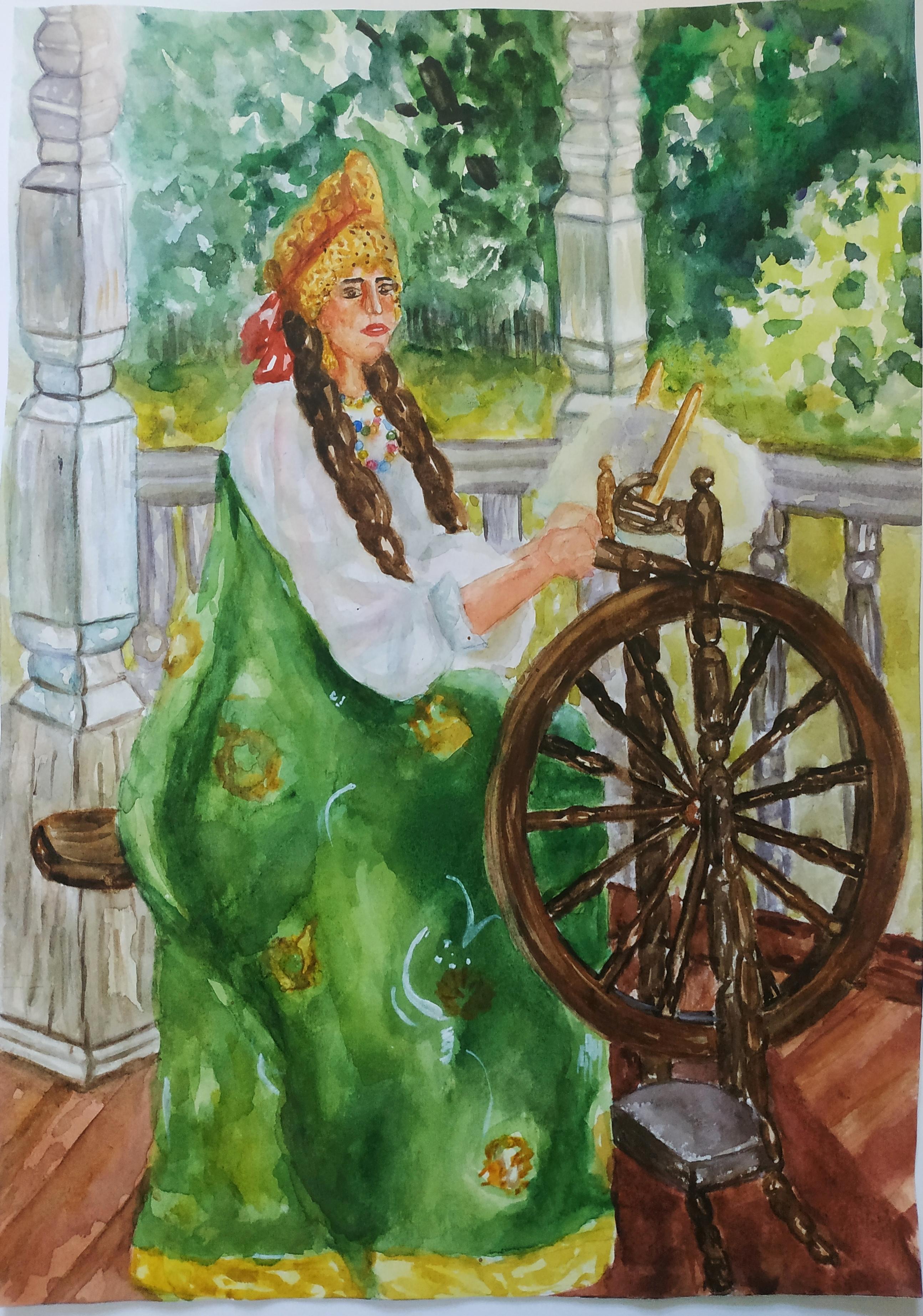 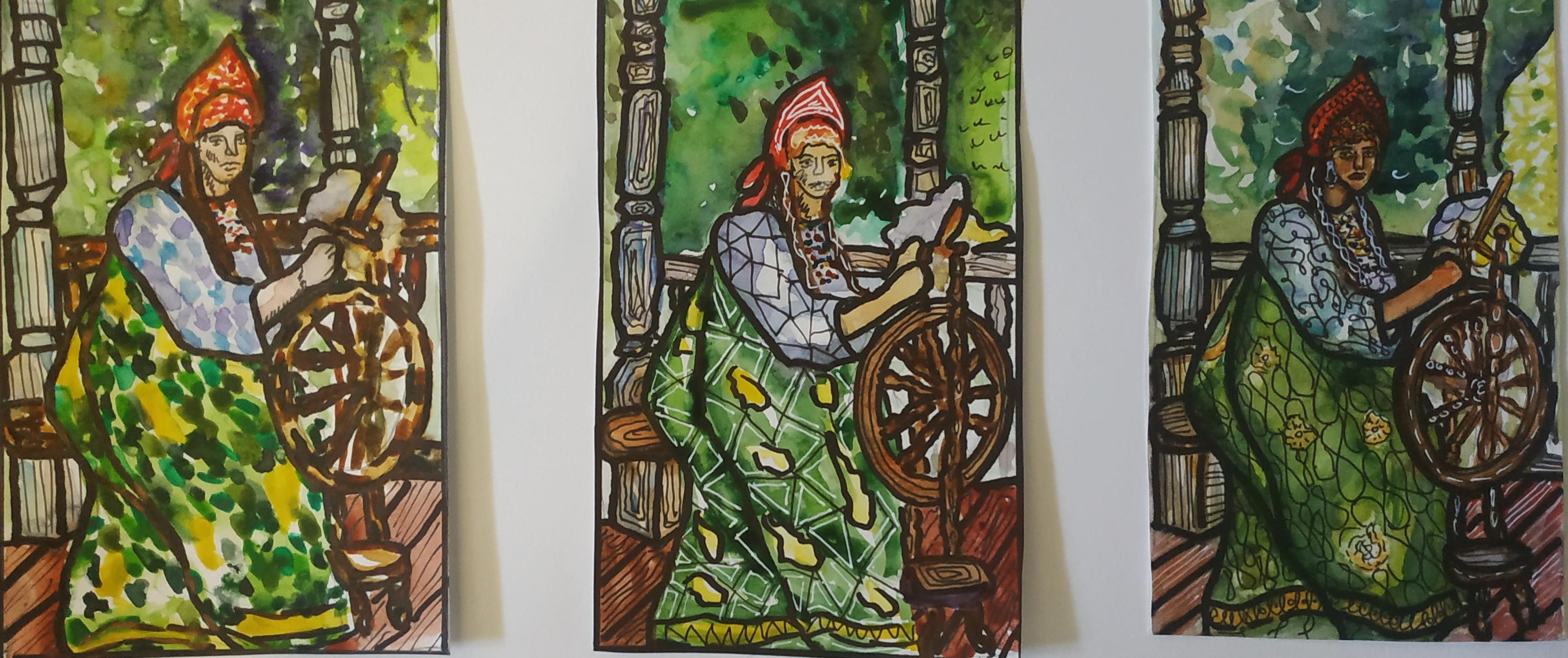 Эскизы к декоративному компазиционному решению фигуры в национальном костюме.
Задание 8. Декоративное компазиционное решение фигуры в национальном костюме.
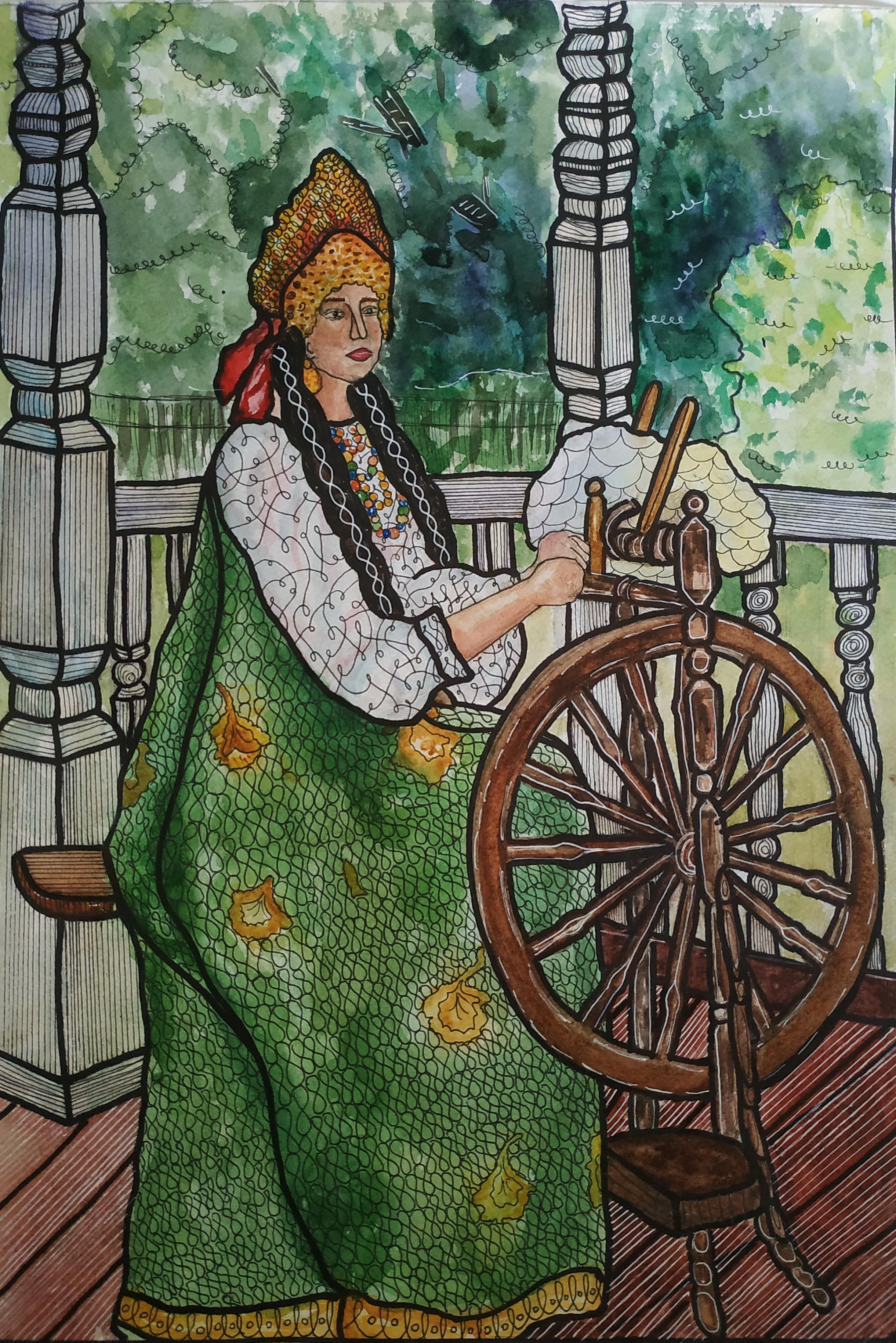